Ôn và khởi động: 
Lớp mình ơi chúng ta hãy giúp thầy trò đường tăng trả lời tốt các câu hỏi vượt qua các thử thách để đến Tây Trúc thỉnh kinh nhé.
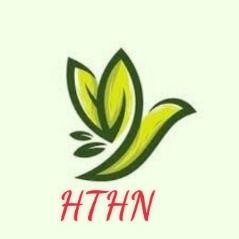 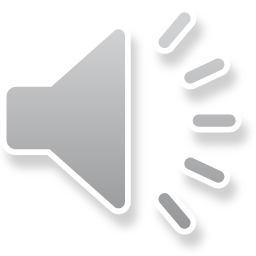 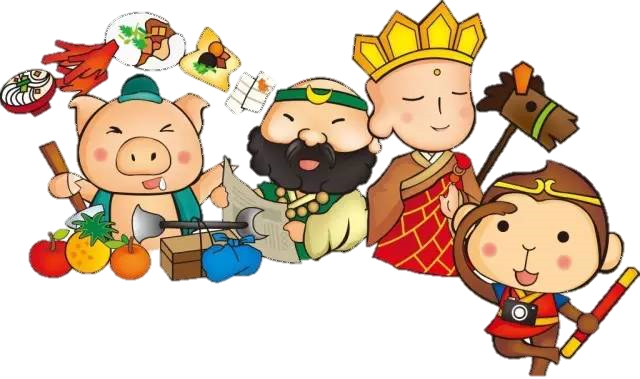 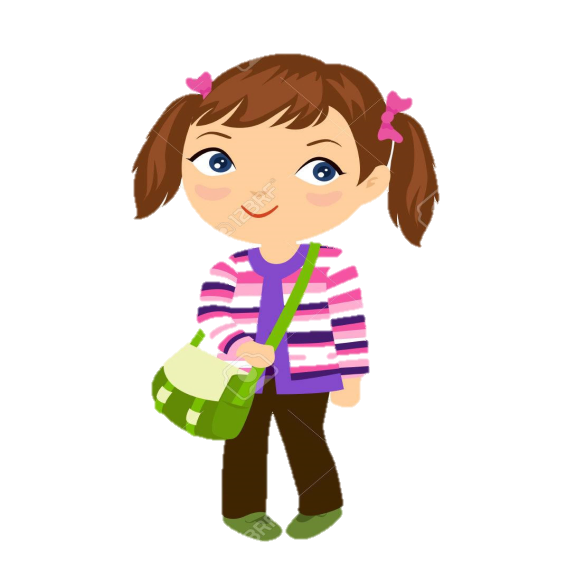 Bản quyền thuộc về: FB Hương Thảo - https://www.facebook.com/huongthaoGADT/
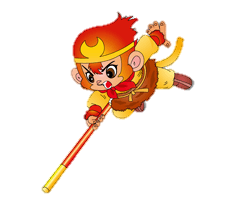 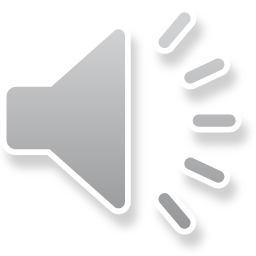 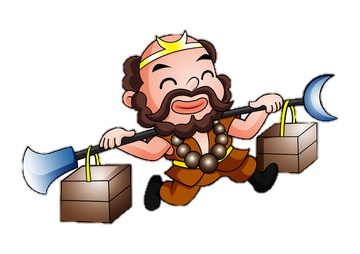 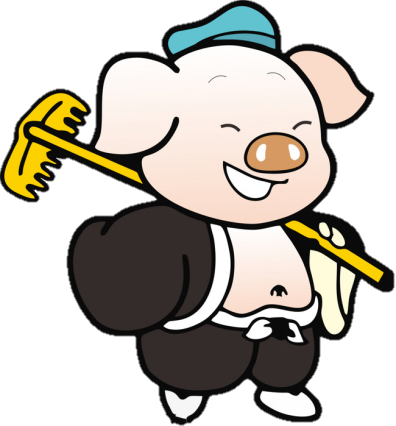 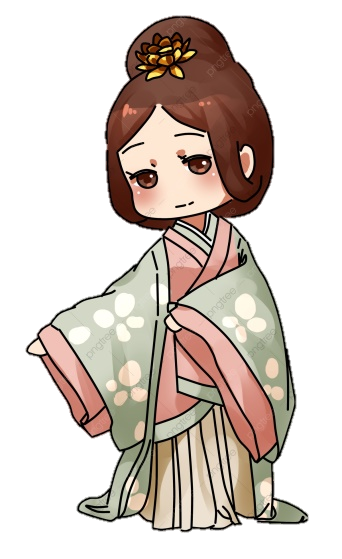 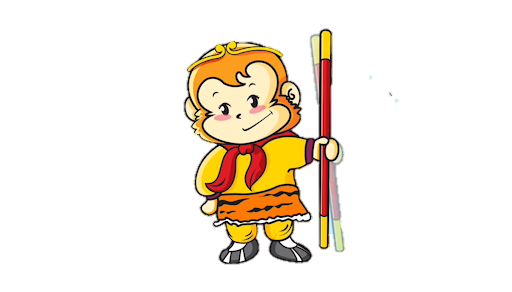 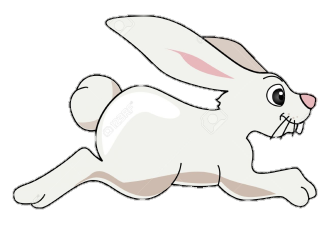 1
Bài trước em đã học bài gì?
…..
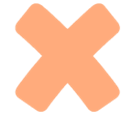 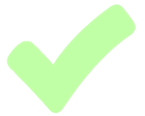 B. Cánh cửa nhớ bà
A. Mẹ
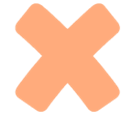 D. Em mang về yêu thương
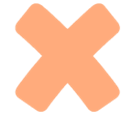 C.Chơi chong chóng
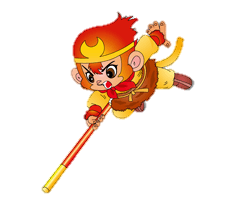 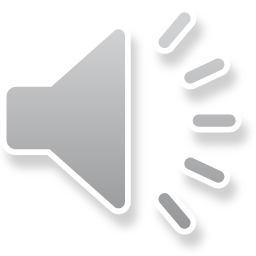 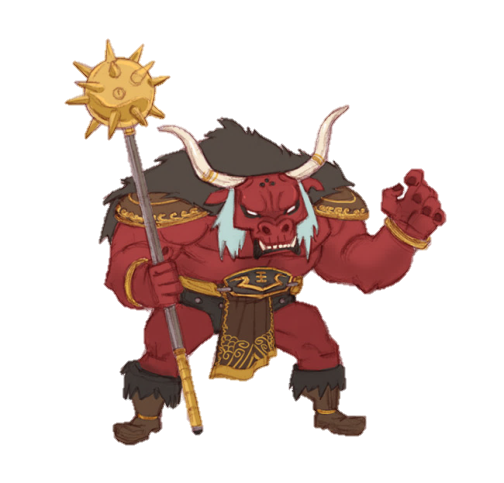 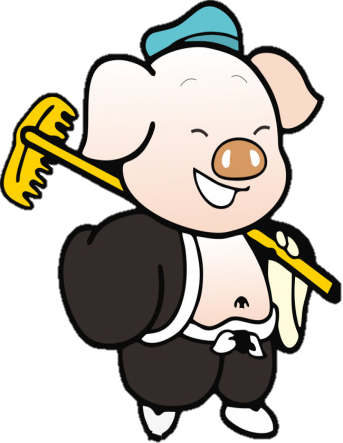 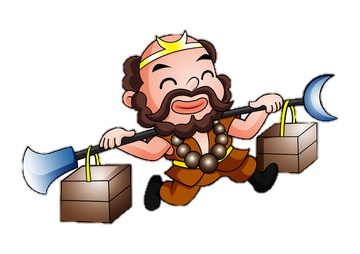 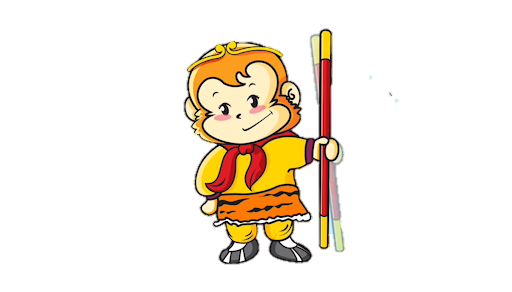 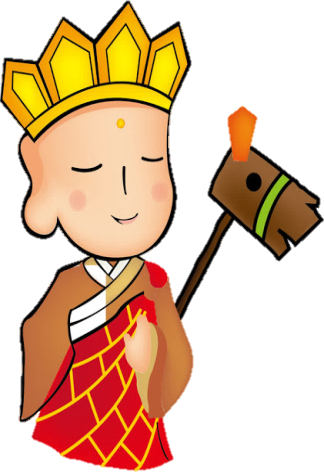 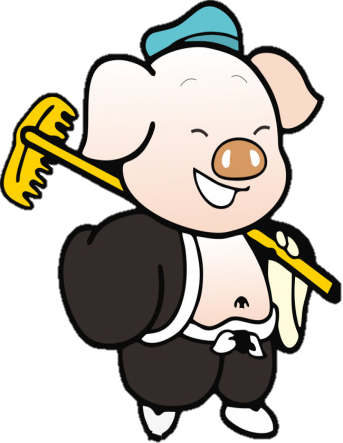 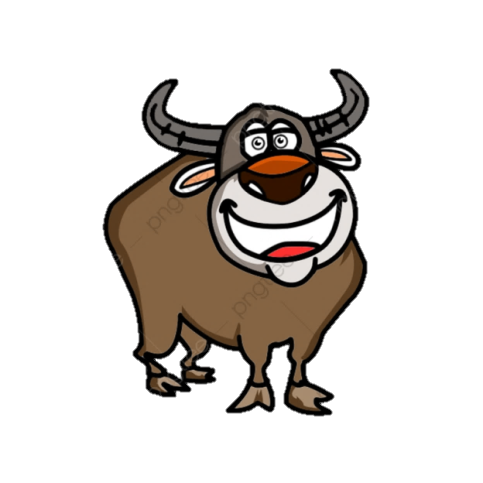 2
Trong bài Cánh cửa nhớ bà, có mấy then cửa?
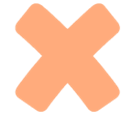 A. 3
B. 1
:
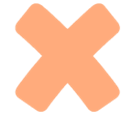 C. 0
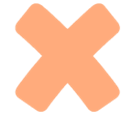 D. 2
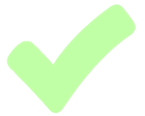 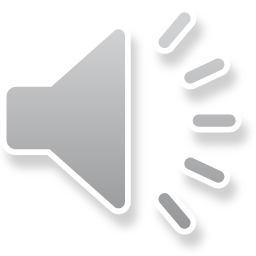 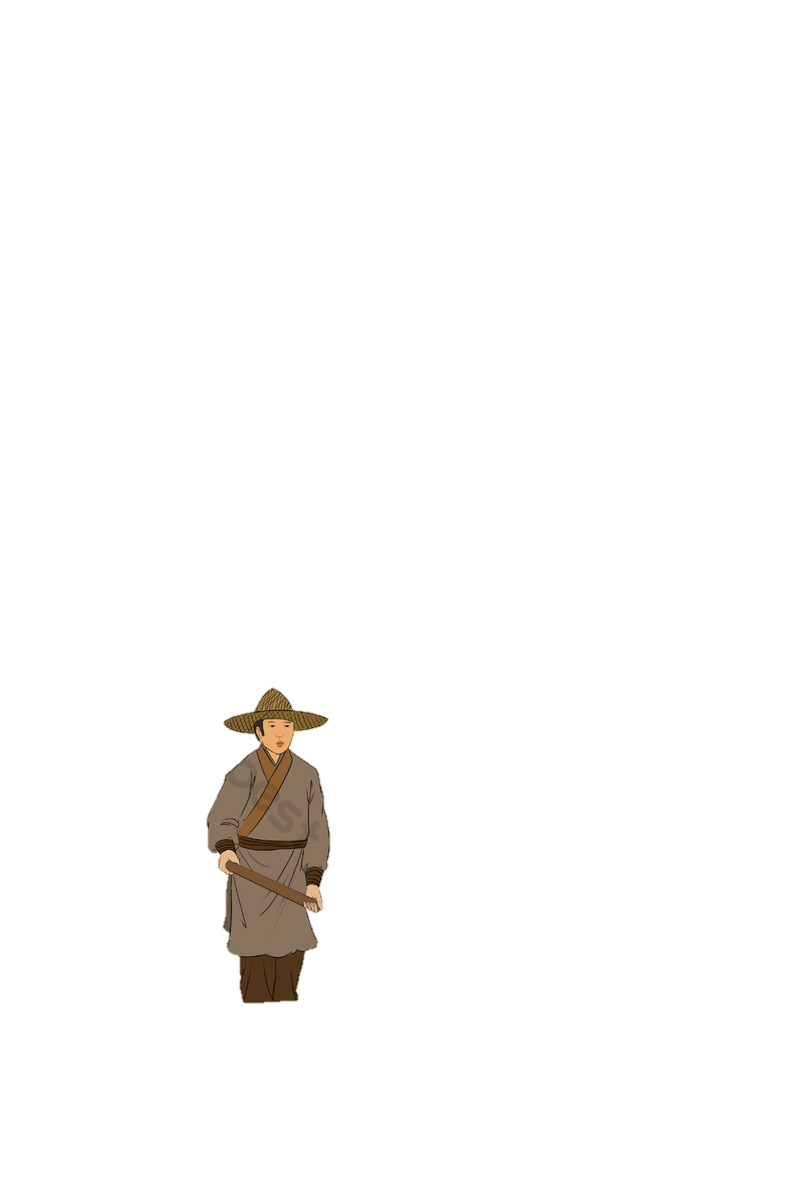 3
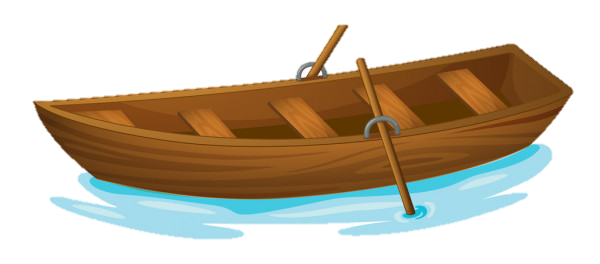 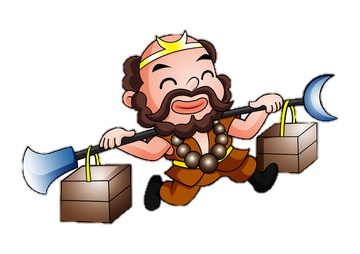 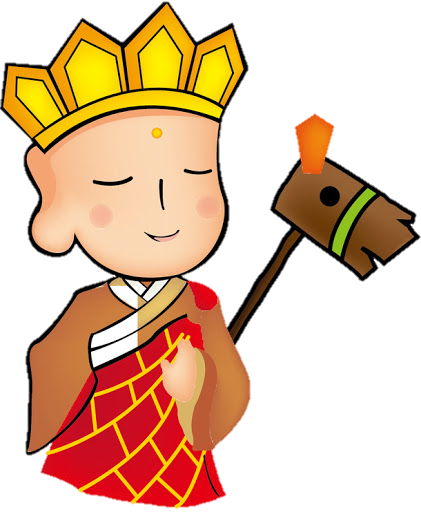 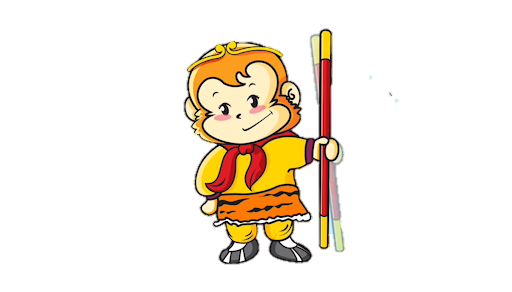 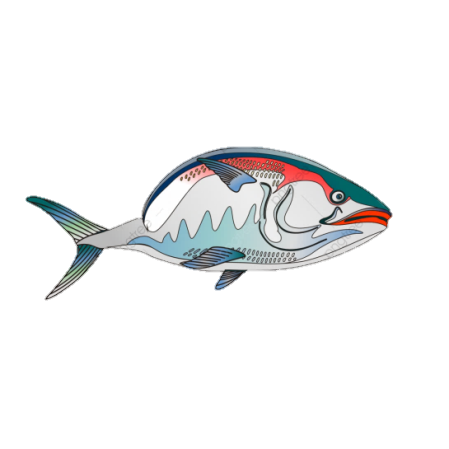 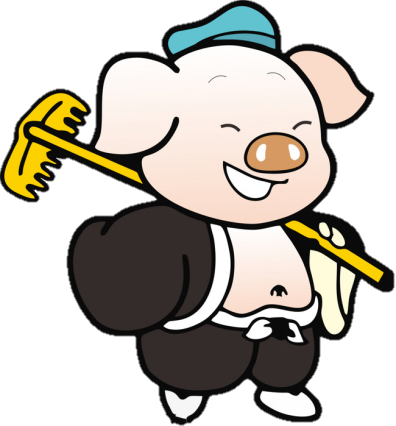 Trong truyện Bà cháu, cô Tiên cho 2 anh em hạt gì?
Hạt đào
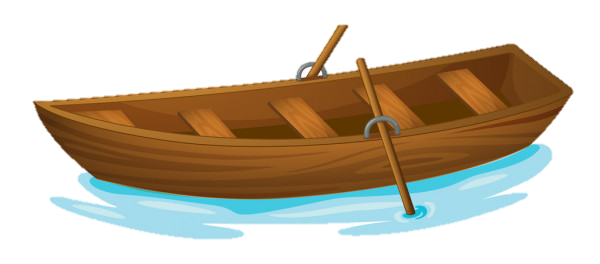 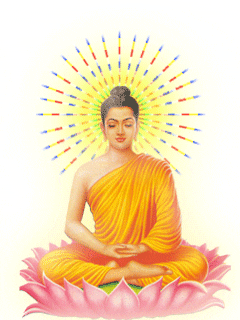 CHÚC MỪNG THẦY TRÒ ĐƯỜNG TĂNG ĐÃ VƯỢT QUA THỬ THÁCH LẤY CHÂN KINH
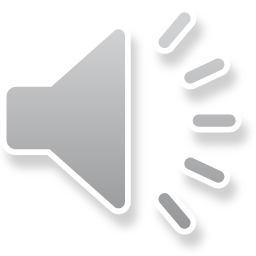 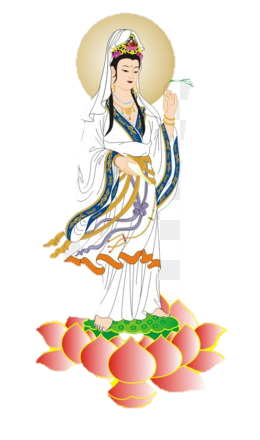 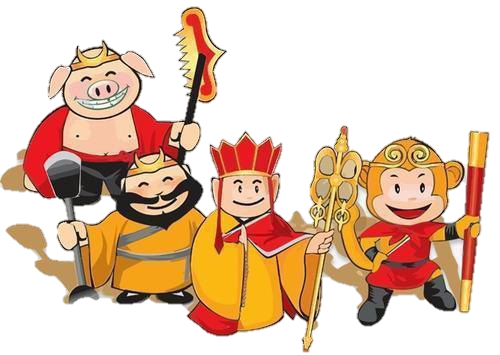 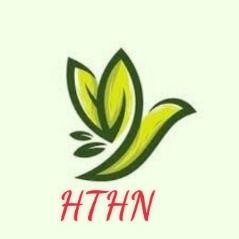 Tiết 1 + 2
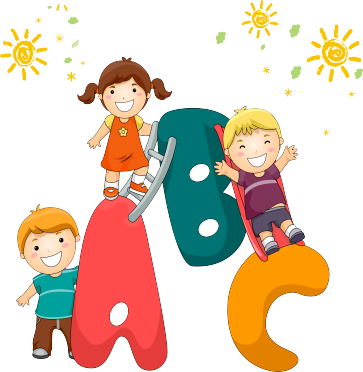 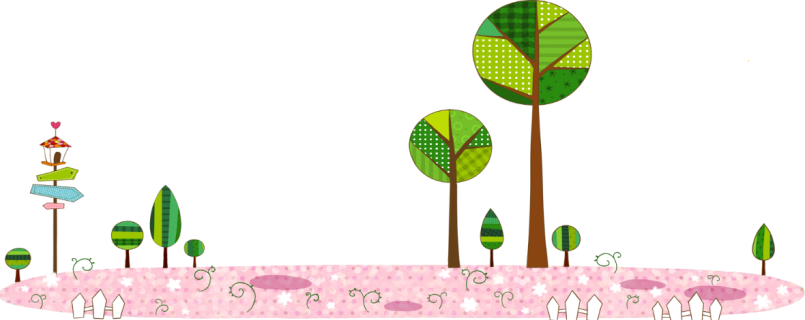 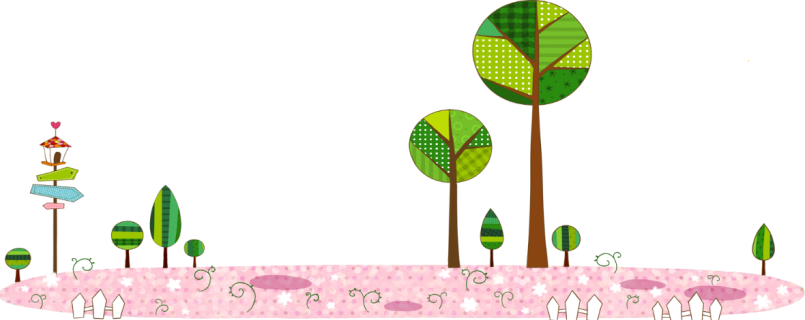 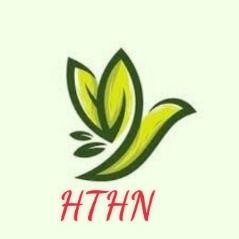 Kể những việc em làm khiến người thân vui
Em học giỏi.
Em quét nhà.
Em rửa bát.
Thương ông
Đọc mẫu
Ông bị đau chân
Nó sưng nó tấy
Đi phải chống gậy
Khập khiễng, khập khà
Bước lên thềm nhà
Nhấc chân quá khó
Thấy ông nhăn nhó
Việt chơi ngoài sân
Lon ton lại gần,
Âu yếm, nhanh nhảu:
- Ông vịn vai cháu,
Cháu đỡ ông lên.”
Ông bước lên thềm
Trong lòng sung sướng
Quẳng gậy, cúi xuống
Quên cả đớn đau
Ôm cháu xoa đầu:
- Hoan hô thằng bé!
Bé thế mà khoẻ
Vì nó thương ông.”
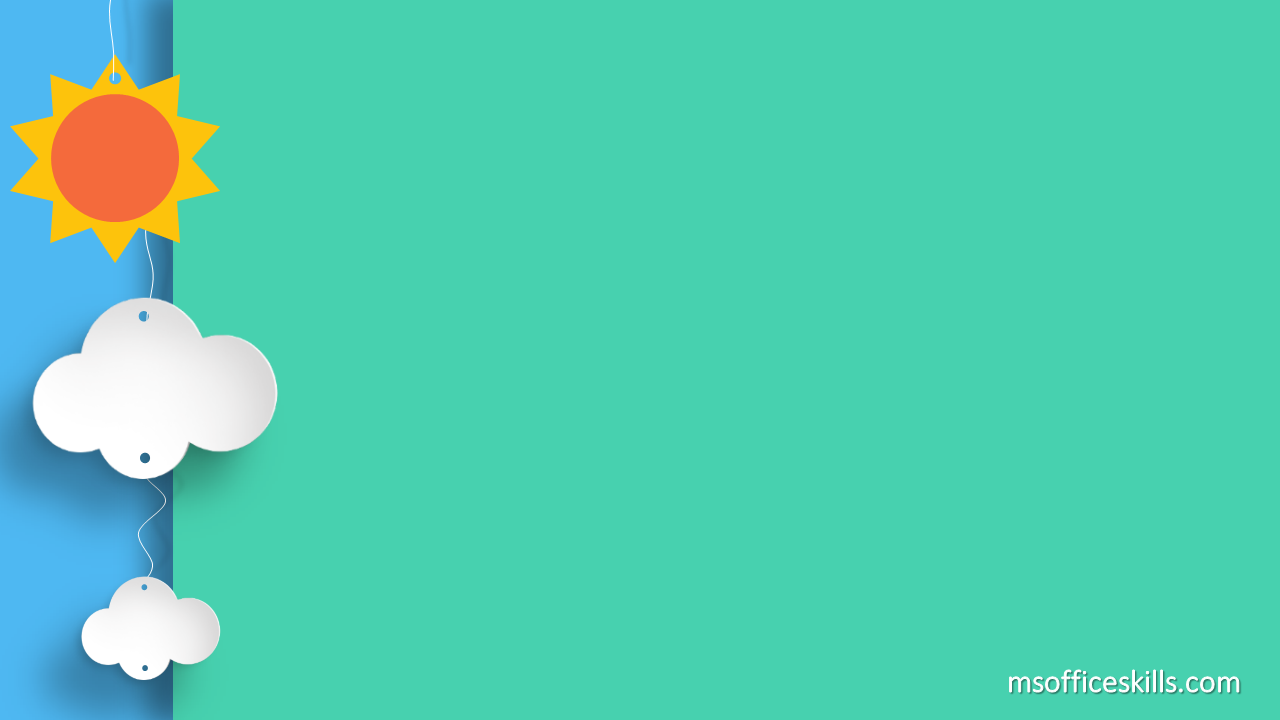 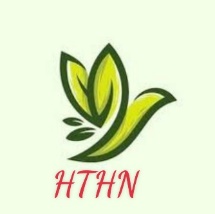 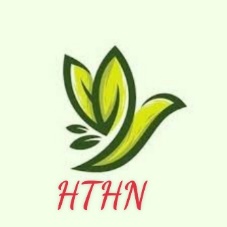 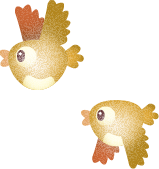 Lon ton
Dáng đi hoặc chạy (thường của trẻ em) với những bước ngắn, nhanh.
Tấy
Sưng to, làm cho đau nhức
Khập khiễng, khập khà
Dáng đi bên cao, bên thấp không đều
GIẢI NGHĨA TỪ
Thương ông
Ông bị đau chân
Nó sưng nó tấy
Đi phải chống gậy
Khập khiễng, khập khà
Bước lên thềm nhà
Nhấc chân quá khó
Thấy ông nhăn nhó
Việt chơi ngoài sân
Lon ton lại gần,
Âu yếm, nhanh nhảu:
- Ông vịn vai cháu,
Cháu đỡ ông lên.”
Ông bước lên thềm
Trong lòng sung sướng
Quẳng gậy, cúi xuống
Quên cả đớn đau
Ôm cháu xoa đầu:
- Hoan hô thằng bé!
Bé thế mà khoẻ
Vì nó thương ông.”
Luyện đọc từ khó
Thương ông
Ông bị đau chân
Nó sưng nó tấy
Đi phải chống gậy
Khập khiễng, khập khà
Bước lên thềm nhà
Nhấc chân quá khó
Thấy ông nhăn nhó
Việt chơi ngoài sân
Lon ton lại gần,
Âu yếm, nhanh nhảu:
- Ông vịn vai cháu,
Cháu đỡ ông lên.”
Ông bước lên thềm
Trong lòng sung sướng
Quẳng gậy, cúi xuống
Quên cả đớn đau
Ôm cháu xoa đầu:
- Hoan hô thằng bé!
Bé thế mà khoẻ
Vì nó thương ông.”
Đọc nối tiếp câu
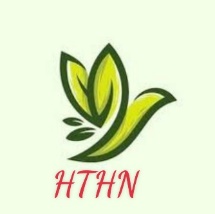 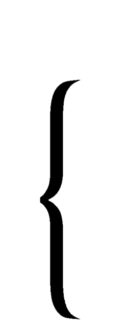 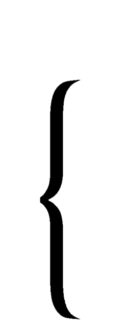 Thương ông
Ông bị đau chân
Nó sưng nó tấy
Đi phải chống gậy
Khập khiễng, khập khà
Bước lên thềm nhà
Nhấc chân quá khó
Thấy ông nhăn nhó
Việt chơi ngoài sân
Lon ton lại gần,
Âu yếm, nhanh nhảu:
- Ông vịn vai cháu,
Cháu đỡ ông lên.”
Ông bước lên thềm
Trong lòng sung sướng
Quẳng gậy, cúi xuống
Quên cả đớn đau
Ôm cháu xoa đầu:
- Hoan hô thằng bé!
Bé thế mà khoẻ
Vì nó thương ông.”
Đọc nối tiếp đoạn
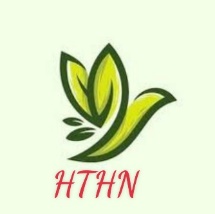 Thương ông
Ông bị đau chân
Nó sưng nó tấy
Đi phải chống gậy
Khập khiễng, khập khà
Bước lên thềm nhà
Nhấc chân quá khó
Thấy ông nhăn nhó
Việt chơi ngoài sân
Lon ton lại gần,
Âu yếm, nhanh nhảu:
- Ông vịn vai cháu,
Cháu đỡ ông lên.”
Ông bước lên thềm
Trong lòng sung sướng
Quẳng gậy, cúi xuống
Quên cả đớn đau
Ôm cháu xoa đầu:
- Hoan hô thằng bé!
Bé thế mà khoẻ
Vì nó thương ông.”
Đọc toàn bài
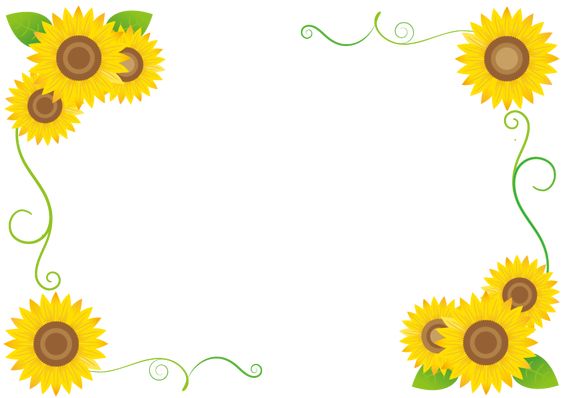 Trả lời câu hỏi
Thương ông
Ông bị đau chân
Nó sưng nó tấy
Đi phải chống gậy
Khập khiễng, khập khà
Bước lên thềm nhà
Nhấc chân quá khó
Thấy ông nhăn nhó
Việt chơi ngoài sân
Lon ton lại gần,
Âu yếm, nhanh nhảu:
- Ông vịn vai cháu,
Cháu đỡ ông lên.”
Ông bước lên thềm
Trong lòng sung sướng
Quẳng gậy, cúi xuống
Quên cả đớn đau
Ôm cháu xoa đầu:
- Hoan hô thằng bé!
Bé thế mà khoẻ
Vì nó thương ông.”
1. Ông của Việt bị làm sao?
Thương ông
Ông bị đau chân
Nó sưng nó tấy
Đi phải chống gậy
Khập khiễng, khập khà
Bước lên thềm nhà
Nhấc chân quá khó
Thấy ông nhăn nhó
Việt chơi ngoài sân
Lon ton lại gần,
Âu yếm, nhanh nhảu:
- Ông vịn vai cháu,
Cháu đỡ ông lên.”
Ông bước lên thềm
Trong lòng sung sướng
Quẳng gậy, cúi xuống
Quên cả đớn đau
Ôm cháu xoa đầu:
- Hoan hô thằng bé!
Bé thế mà khoẻ
Vì nó thương ông.”
2. Khi thấy ông đau, Việt đã làm gì để để giúp ông
Thương ông
Ông bị đau chân
Nó sưng nó tấy
Đi phải chống gậy
Khập khiễng, khập khà
Bước lên thềm nhà
Nhấc chân quá khó
Thấy ông nhăn nhó
Việt chơi ngoài sân
Lon ton lại gần,
Âu yếm, nhanh nhảu:
- Ông vịn vai cháu,
Cháu đỡ ông lên.”
Ông bước lên thềm
Trong lòng sung sướng
Quẳng gậy, cúi xuống
Quên cả đớn đau
Ôm cháu xoa đầu:
- Hoan hô thằng bé!
Bé thế mà khoẻ
Vì nó thương ông.”
3. Theo ông, vì sao Việt tuy bé mà khỏe?
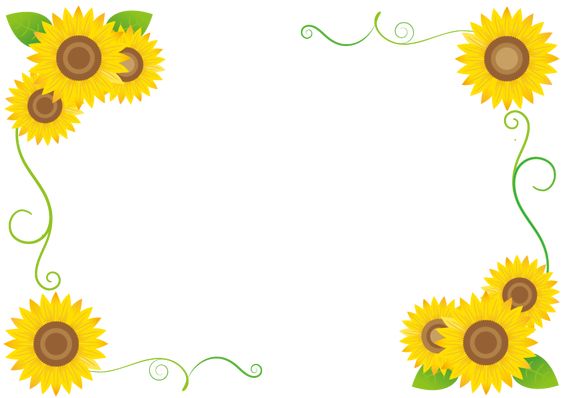 Luyện tập
1. Từ ngữ thể hiện dáng vẻ của Việt